3. Hodina
Základy vietnamštiny 4 (Vzakl4)
1
Jaro 2024
Pětiminutovka
2
Jaro 2024
Poslech
Introduction 2 – track 5 – 0:00 – 2:18
3
Jaro 2024
Čas
Rozdíl mezi „giờ“ a „tiếng“
Giờ = hodina jako časová jednotka
Tiếng = hodina jako časový interval

Hodina, minuta, vteřina
Tiếng, phút, giây
4
Jaro 2024
Slovní zásoba spojená s časem
Chờ, đợi - čekat
Chúng tôi chờ/đợi cô ấy một tiếng rồi.

Đồng hồ
đồng hồ chạy đúng
đồng hồ chạy chậm
đồng hồ chạy nhanh
đồng hồ đứng/chết
5
Zápatí prezentace
Cvičení
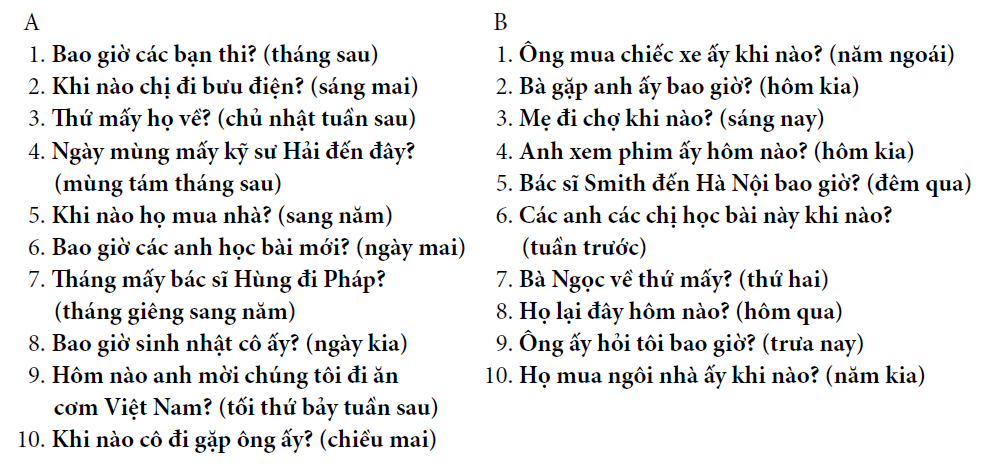 6
Jaro 2024
Cvičení - bao lâu
1. Ông bà sống “to live” ở thành phố này
bao lâu rồi? (21 năm)
2. Các anh học bài này bao lâu rồi? (2 tuần)
3. Hùng ốm “to be sick” bao lâu rồi? (10 ngày)
4. Chị học ở trường này bao lâu rồi? (1 năm rưỡi)
5. Cậu đọc tờ tạp chí này bao lâu rồi? (2 ngày)
6. Anh John làm việc ở Hà Nội bao lâu rồi?
(4 tháng)
7. Các cô ấy học tiếng Trung Quốc bao lâu rồi? (4 năm)
8. Cô Lan làm thư ký ở đây bao lâu rồi? (7tháng)
9. Cậu quen cô ấy bao lâu rồi? (4 năm)
10. Các anh chờ giáo sư Lê bao lâu rồi? (15
phút)
1. Tối qua cậu xem ti vi bao lâu? (1 tiếng)
2. Ông ấy làm việc ở đây bao lâu? (2 năm)
3. Hôm qua anh đọc báo ở thư viện bao lâu? (nửa tiếng)
4. Cậu làm bài tập ấy bao lâu? (1 tiếng)
5. Kỹ sư Hải làm việc ở đấy bao lâu? (4 năm)
6. Giáo sư Lê Quang Minh dạy tiếng Pháp
ở Đại học Sài Gòn bao lâu? (7 năm)
7. Cậu học từ mới bao lâu? (nửa tiếng)
8. Tuần trước các anh nghỉ bao lâu? (2 ngày)
9. Chủ nhật cậu nghe nhạc bao lâu? (3 tiếng)
10. Ông bà ở phố này bao lâu? (12 năm)
7
Jaro 2024
Časové indikátory
Đã
Rồi
Vừa, vừa mới, mới
Đang
Sẽ
Sắp
Chưa
Rồi
8
Jaro 2024
Đã
Český překlad „už“
Používá se před slovesem
Naznačuje, že se událost (sloveso) stala v minulosti
Anh ấy đã đi Việt Nam.
Může být i použito v otázce spolu s dalšími časovými indikátory.
9
Jaro 2024
Rồi
„už“
Taktéž indikuje minulost
Na konci věty
Často se pojí s časovým indikátorem „đã“
Dále se užívá v kladné odpovědi.
Chúng tôi đã học bài ấy rồi.
10
Jaro 2024
Cvičení
11
Jaro 2024
Tấm Cám
12
Jaro 2024
13
Jaro 2024